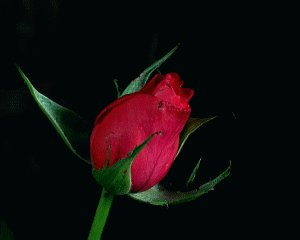 সবাইকে
আজকের
পাঠে
স্বা
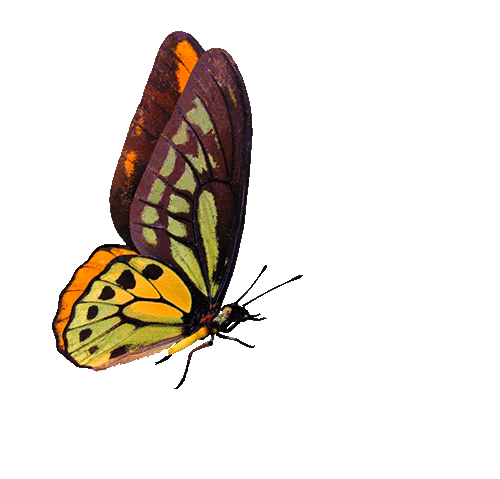 গ
ত
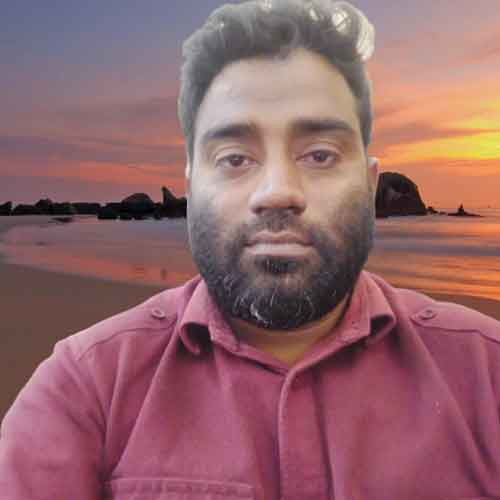 মোঃ নাসির উদ্দীন
সহকারী শিক্ষক
চিরিরবন্দর মডেল সরকারি প্রাথমিক বিদ্যালয়
চিরিরবন্দর, দিনাজপুর।
আবেগ সৃষ্টি
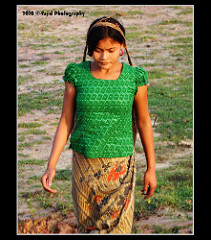 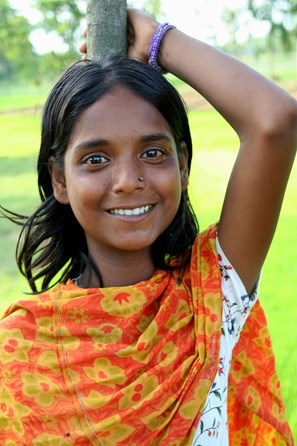 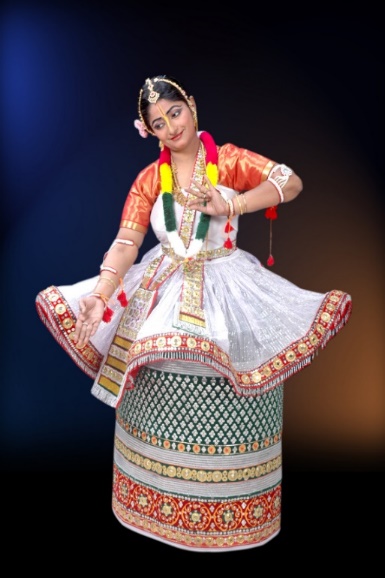 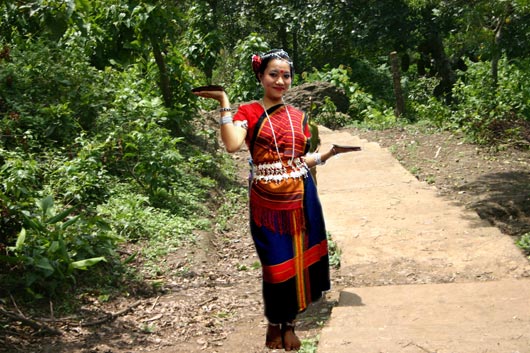 ছবিতে কি দেখতে পাচ্ছ ?
পাঠ পরিচিতি
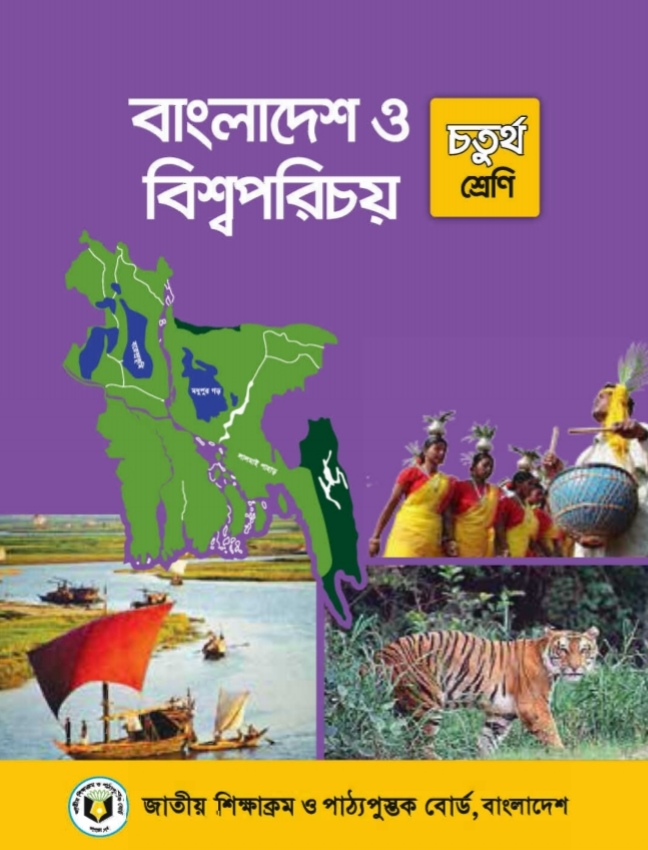 শ্রেণিঃ ৪র্থ 
 বিষয়ঃ বাংলাদেশ ও বিশ্ব পরিচয় পাঠঃ বাংলাদেশের ক্ষুদ্র 
নৃ-গোষ্ঠি
পাঠ্যাংশঃ চাকমা
আজকের পাঠের নাম
চাকমা
শিখনফল
১।চাকমাদের বাসস্থান সর্স্পকে বর্ণনা করতে পারবে।
২।চাকমাদের সমাজ ব্যবস্থা সম্পকে বণনা করতে পারবে ।
৩।চাকমাদের উৎসব ও খাবার  সর্ম্পকে বর্ণনা  করতে পারবে।
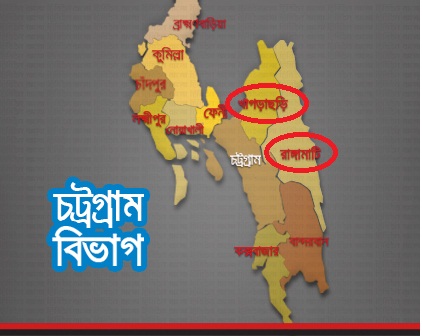 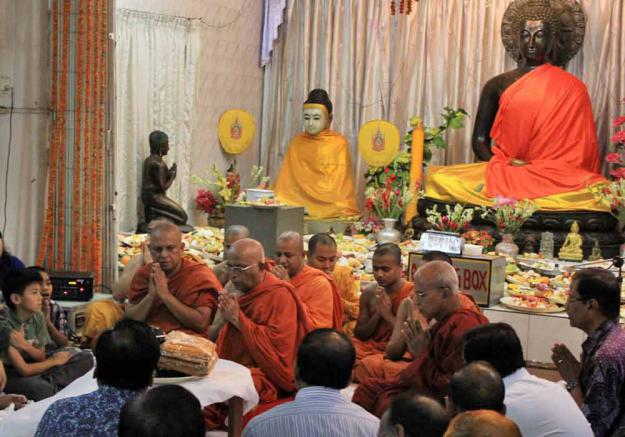 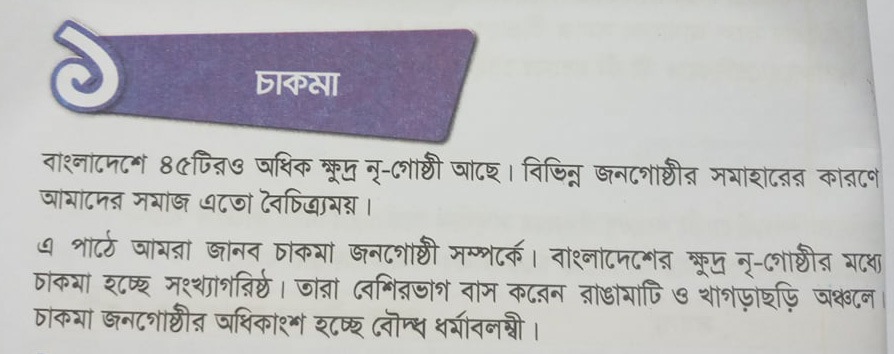 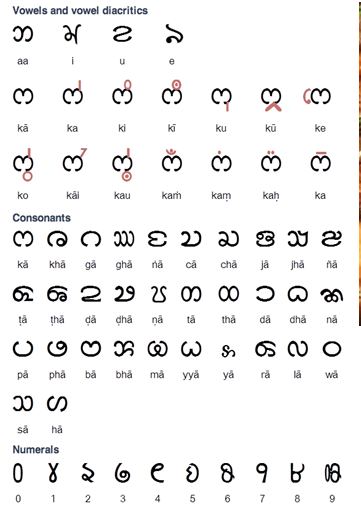 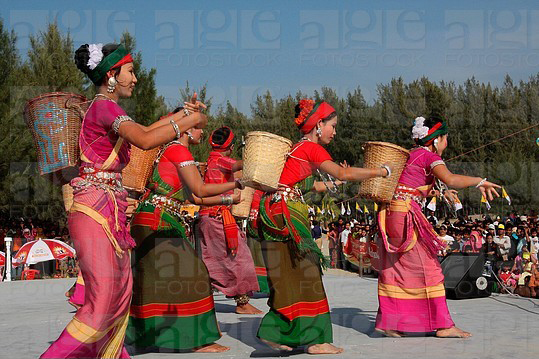 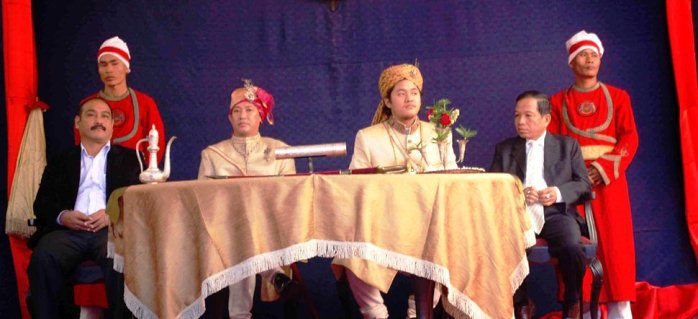 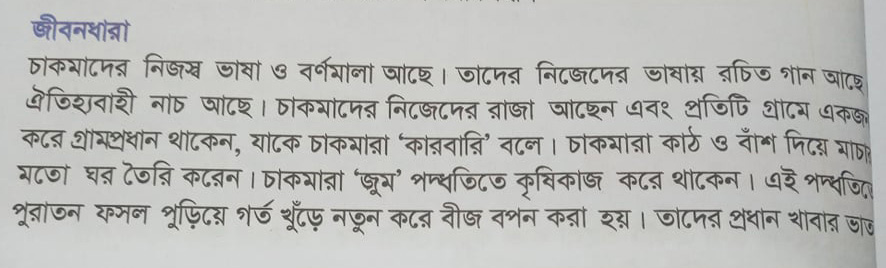 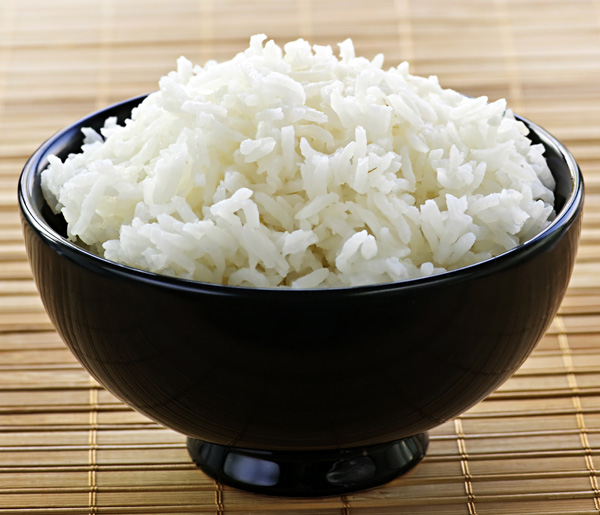 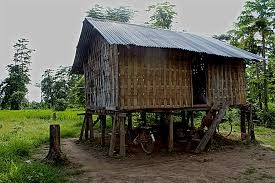 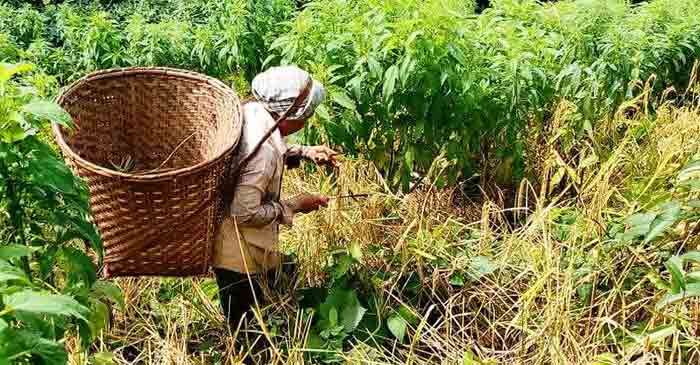 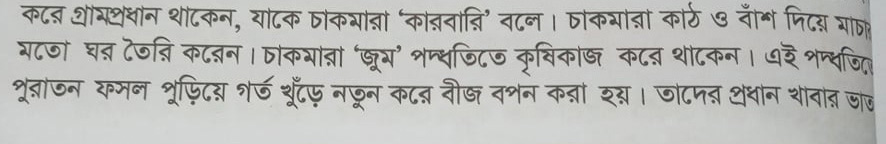 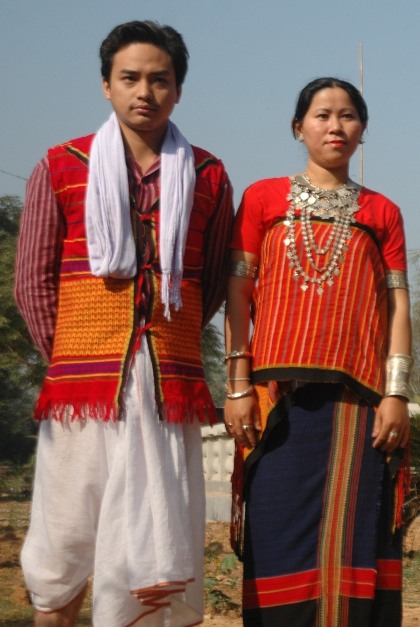 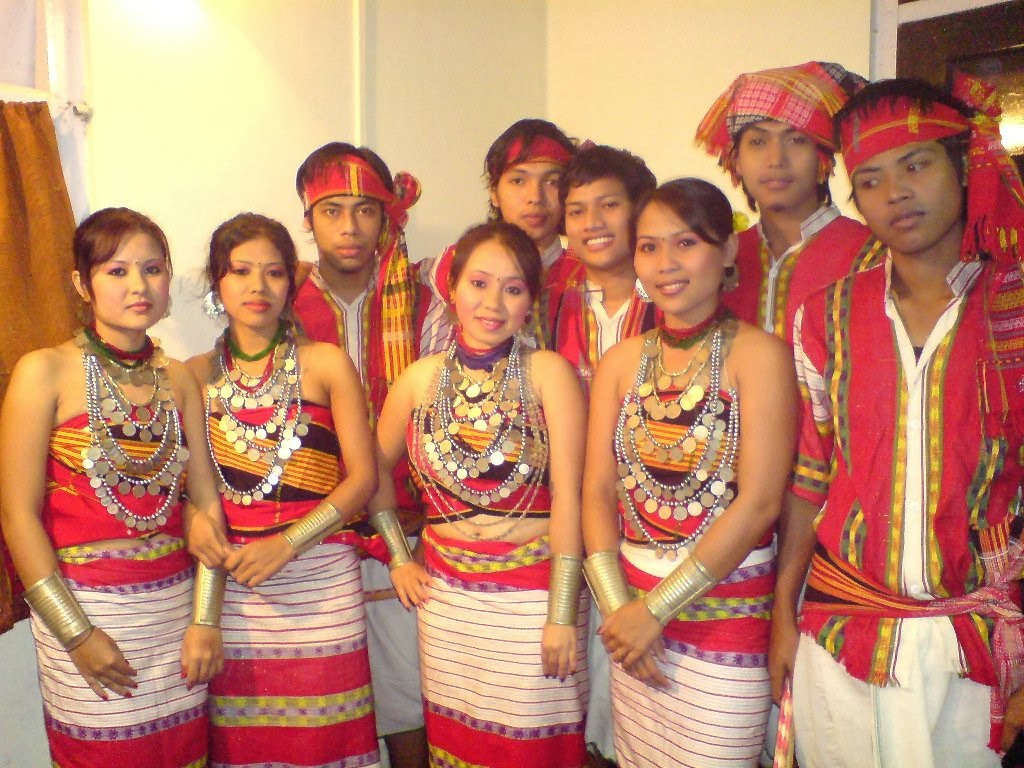 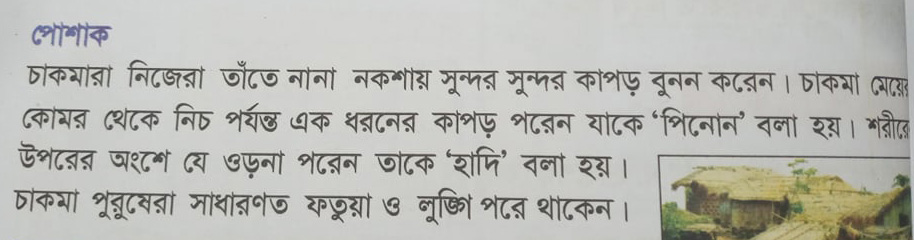 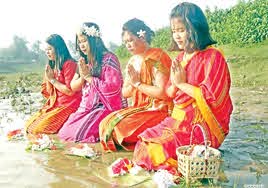 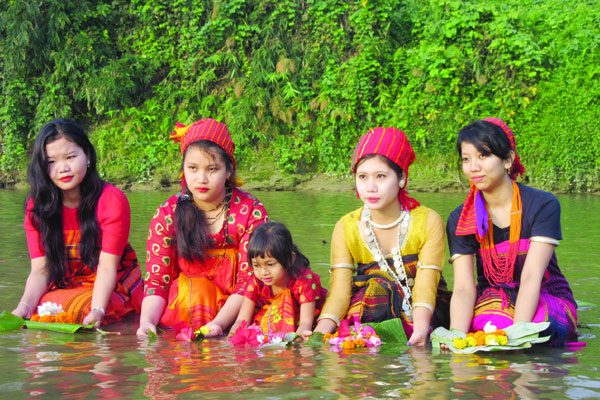 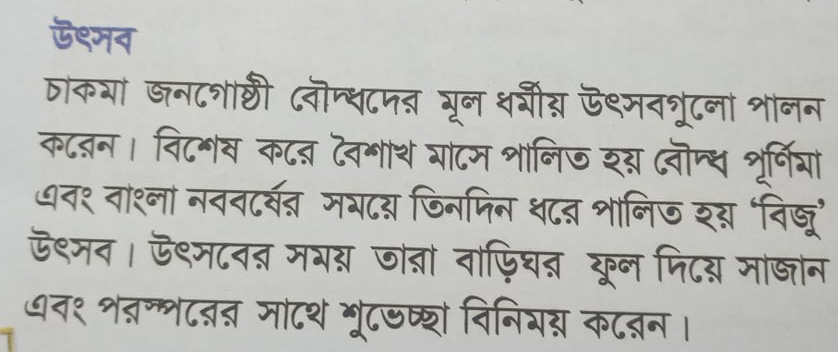 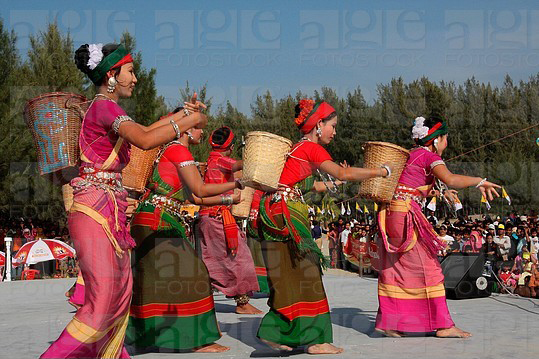 চাকমাদের ঐতিহ্যবাহী নাচ
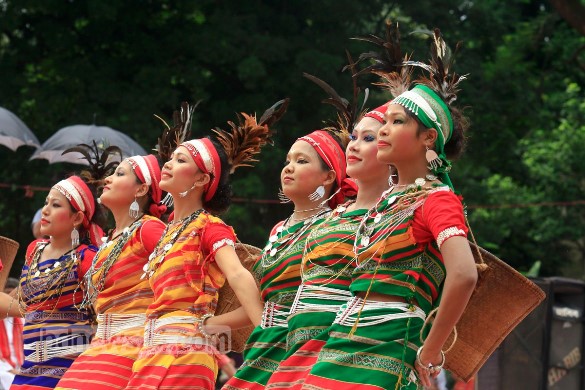 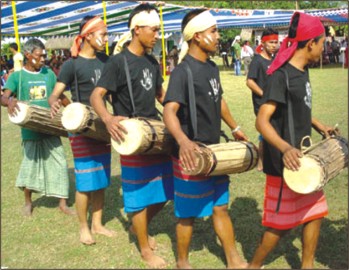 চাকমাদের প্রধান উৎসবের নাম বিজু
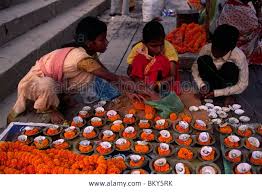 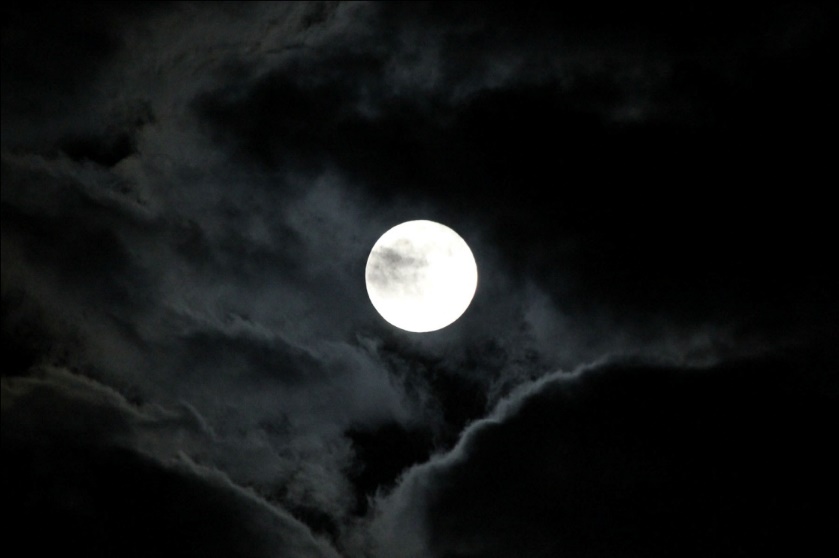 বিশেষ উৎসব- বিজু
চাকমাদের প্রধান খাবার ভাত
চাকমা নারীদের পোষাকের  নাম পিনোন
চাকমাদেব গ্রাম প্রধানের নাম কারবারি
চাকমা
চাকমাদের প্রধান উৎসবের বিজু
অধিকাংশের বসবাস রাঙ্গামাটি ও খাগড়াছিড়
আমরা এখন একটি ভিডিও 
উপভোগ করব।
একক কাজ
১.চাকমা নারীদের -পুরুষদেরপোশেকের 
নাম কি?
২.চাকমারা কোন দেশ থেকে বাংলাদেশে 
এসেছে?
দলীয় কাজ
১ নং দল -চাকমাদে বাসস্থান সর্স্পকে বর্ণনা কর।
২নং দল -চাকমাদের সমাজ ব্যবস্থা সম্পকে বণনা কর ।
৩নং দল -চাকমাদের উৎসব ও খাবার  সর্ম্পকে বর্ণনা  করতে পারবে।
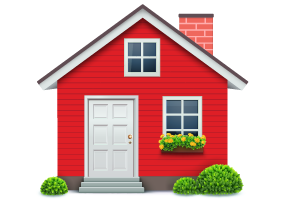 বাড়ীর কাজ
চাকমা সংস্কৃতি সর্ম্পকে ৫ টি বাক্য বাড়ী থেকে লিখে নিয়ে আসবে ।
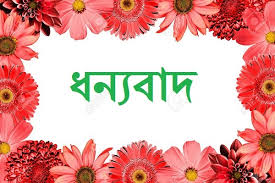